GUI design considerations
Presentation originally by Dr. Derek Riley
There must be a problem because…
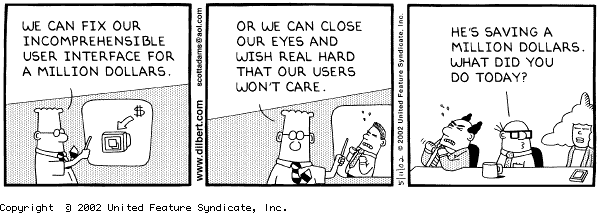 An Extreme
How does 
this happen?
“Microsoft Word” at its worst
Mac OS9
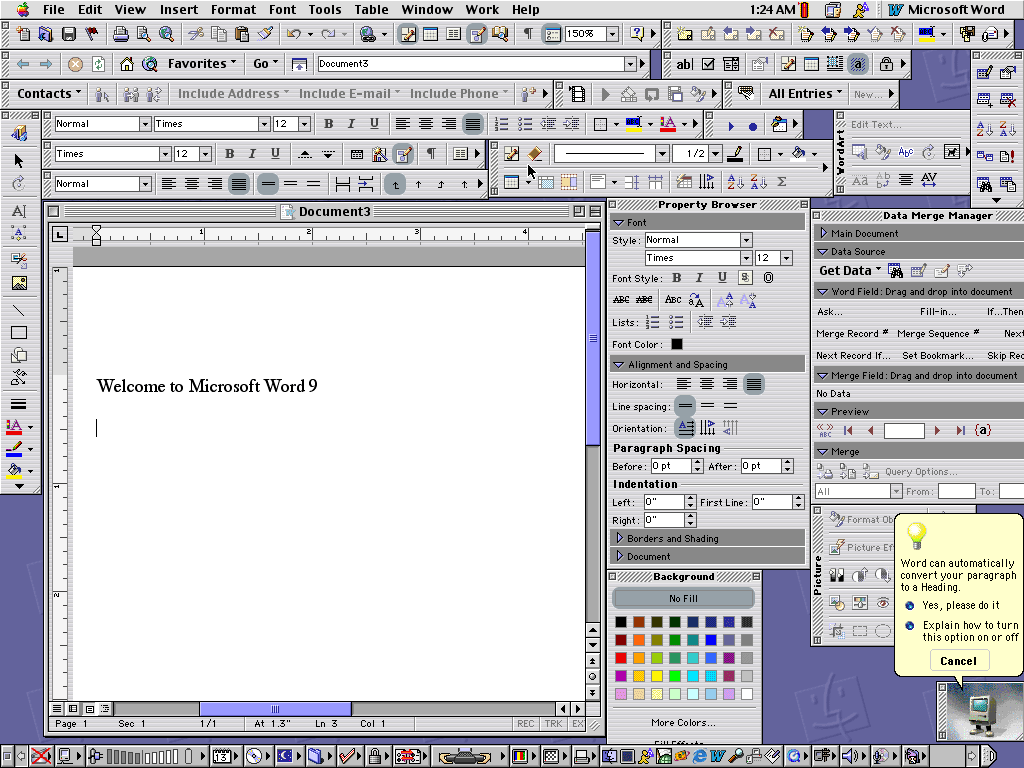 What is the User Interface?
Is it the screen layout?
Is it the documentation?
Is it the interaction devices and techniques?
Is it what the application does?
Is it the help system?
Is it the code?
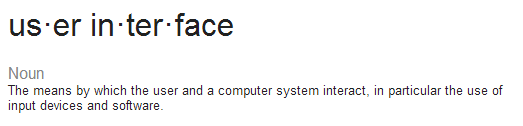 Evolution of ‘interfaces’
50s - Interface at the hardware level for engineers - switch panels
60-70s - interface at the programming level - COBOL, FORTRAN
70-90s - Interface at the terminal level - command languages 
80s - Interface at the interaction dialogue level - GUIs, multimedia
90s - Interface at the work setting - networked systems, groupware, windowing systems
00s - Interface becomes pervasive
RF tags, Bluetooth technology, mobile devices, consumer electronics, interactive screens, embedded technology, information appliances
Late 00s – computing becomes more ubiquitous
Internet use becomes the norm
Web applications become richer.  “The Cloud.” 
Mobile devices like smartphones & tablets become mainstream
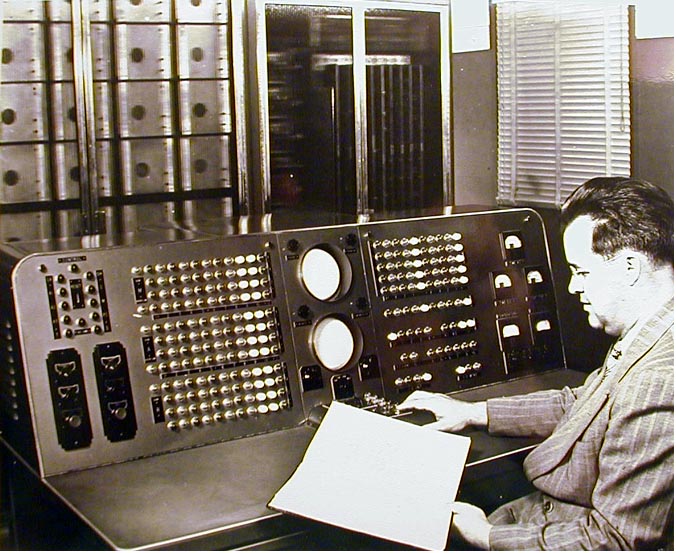 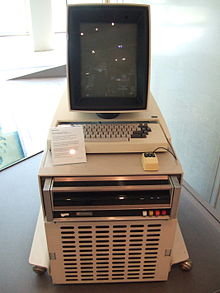 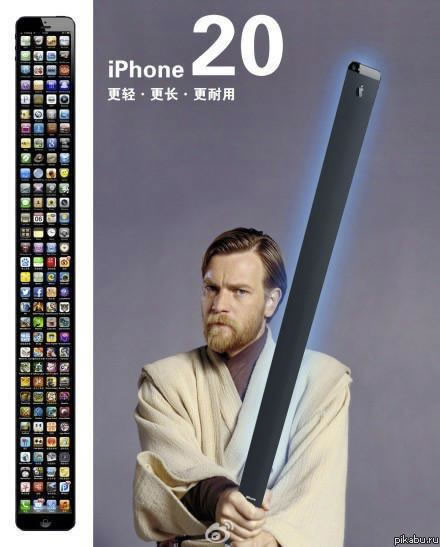 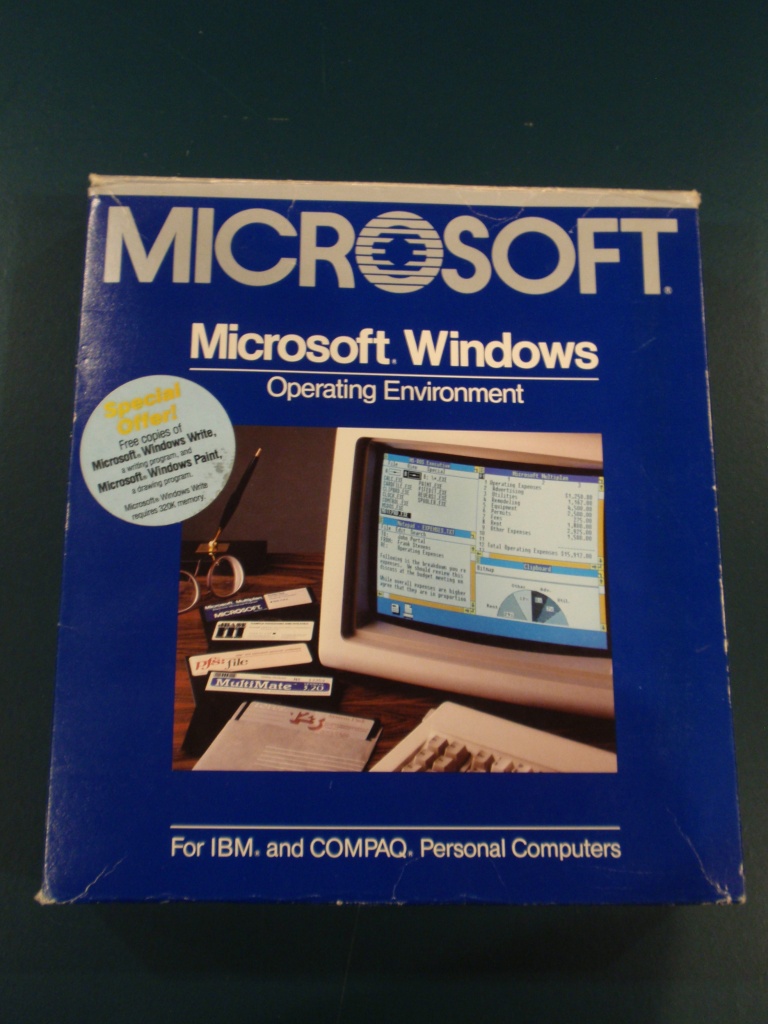 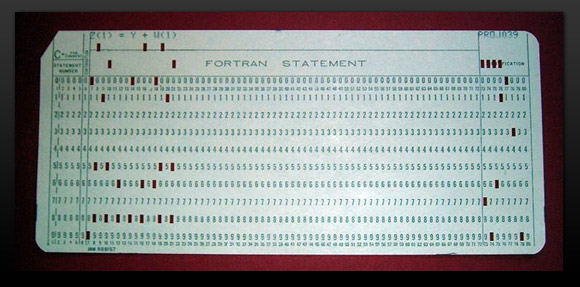 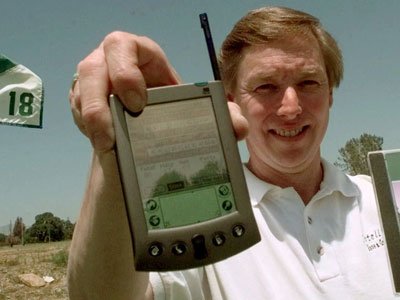 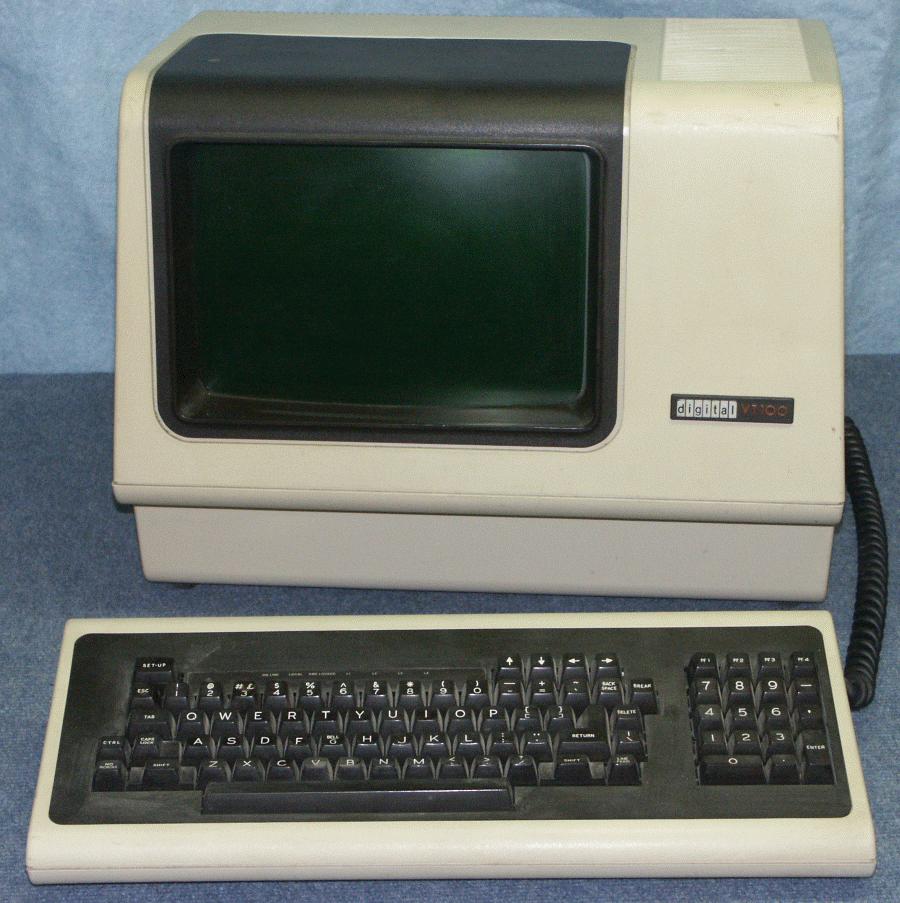 Design is Difficult!
In modern software, the user interface code can constitute the majority of the program
Creating a good UI is often harder than writing the software
Often, the user interface is the key to the success or failure of a program
Apple did not invent the mouse…
Computer speed increases by Moore’s law, humans do not
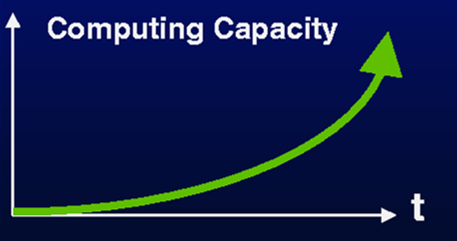 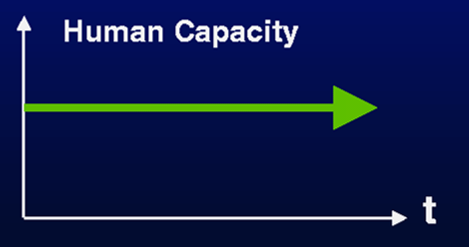 A Spiral Process
User interface development follows a spiral process 
Interface analysis (user, task, and environment analysis)
Interface design
Defines a set of interface objects and actions
Interface implementation
Begins with a prototype
Interface validation (testing)
The degree to which the interface is easy to use and easy to learn
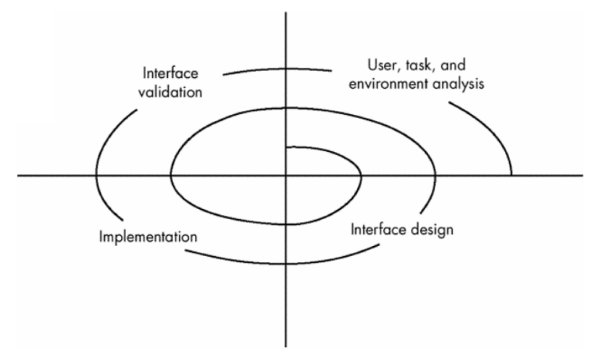 7
Design considerations
Screen Size
Screen density
Portrait vs. landscape orientation
Aspect Ratio
Primary UI interaction method
Touch, mouse, keyboard
Software or physical keyboard
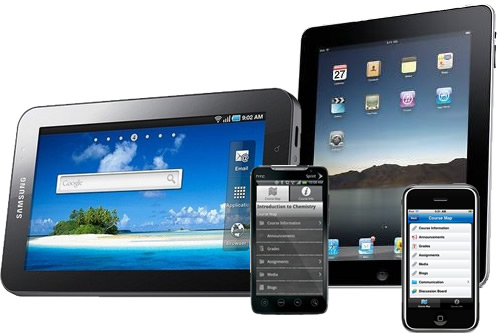 Case Study
Guess the name of the most common smartphone in 2010?
Current market share (2016)
Android 86%
Apple 13%
Windows <1%
Blackberry <1%
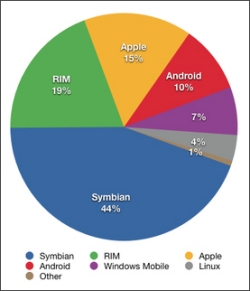 Case Study
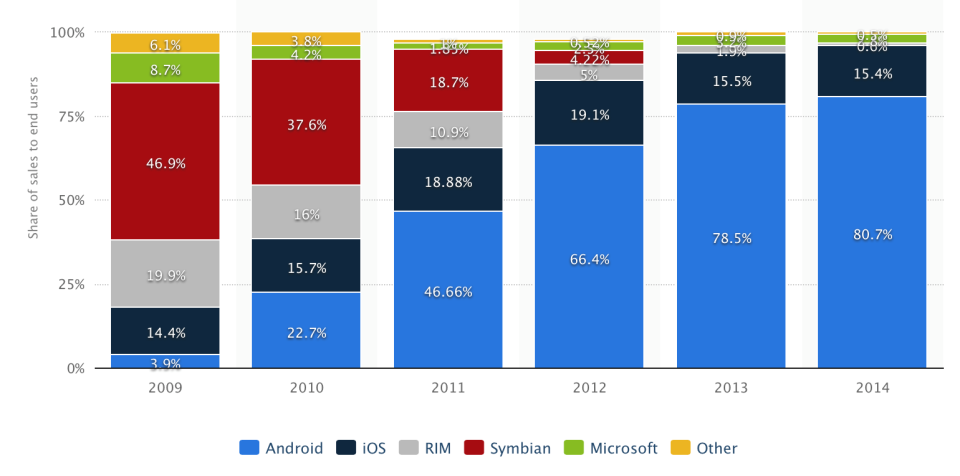 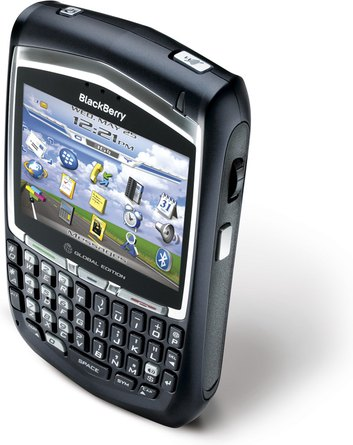 Blackberry
Main Customer?
Corporate America
How did it work?
Physical Keyboard
Selector Wheel
No touchscreen
Has anyone owned one?
Benefits of UI? 
Problems with UI?
What killed Blackberry?
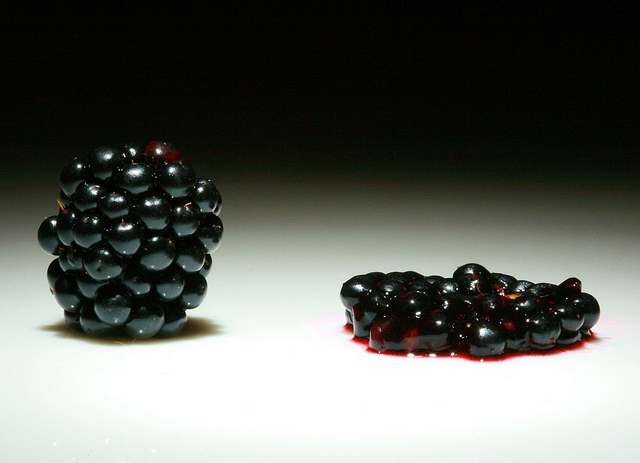 Rules about Developing for Users
Rule #1:	All users are not like you.
Rule #2:	All users are not alike.
Consider:
Physical & cognitive abilities & special needs
Personality & culture
Knowledge & skills
Motivation
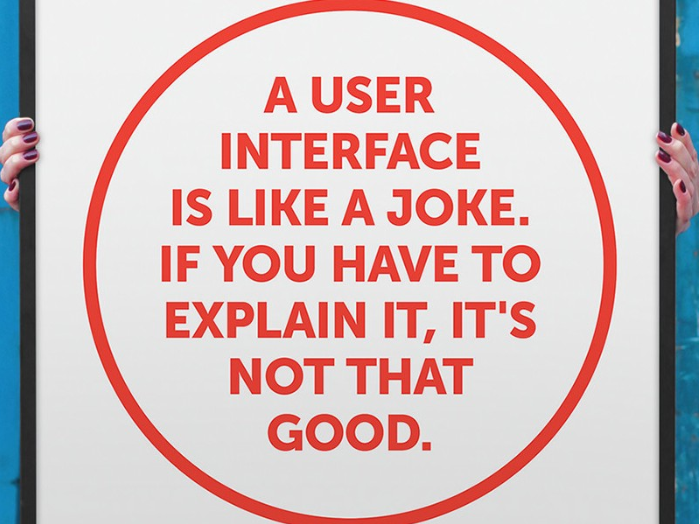 UNTITLED
Cdnuolt blveiee taht I cluod aulaclty uesdnatnrd waht I was rdanieg. The phaonmneal pweor of the hmuan mind: aoccdrnig to a rscheearch at Cmabrigde Uinervtisy, it deosn't mttaer in waht oredr the ltteers in a wrod are, the olny iprmoatnt tihng is taht the frist and lsat ltteer be in the rghit pclae.
Gestalt Principles of Visual Perception
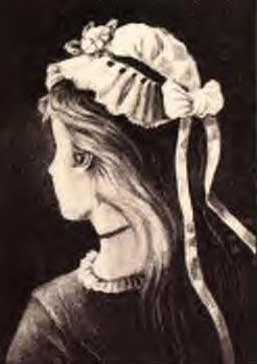 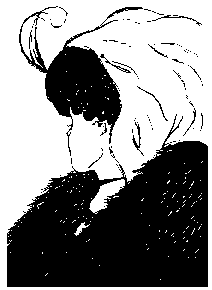 W.E. Hill, 1915
German postcard, 1880
We impose visual organization on stimuli
Gestalt Principles of Visual Perception
Gestalt – Movement in experimental psychology which began prior to WWI
Origin: From the German word meaning form or shape
We perceive objects as well-organized patterns rather than separate components
“The whole is greater than the sum of it’s parts”
Based on the concept of “grouping”
Law of visual proximity
How many groups are there?



Elements grouped close together will be perceived as belonging to the same group
What are examples of this in mobile layouts?
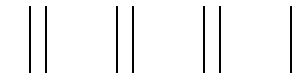 Proximity
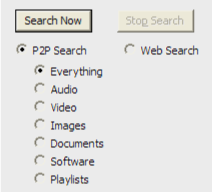 How does the search box “work”?
Are the sub-functions only for P2P search?

What do the highlighted buttons imply?
Where else is proximity used?
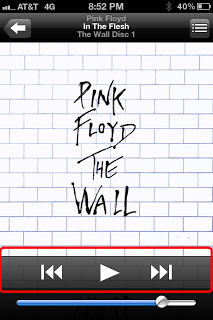 Law of Similarity
Elements that share qualities will be perceived as part of the same form
Mobile examples?
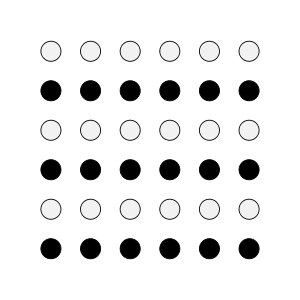 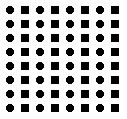 Similarity
How does this box utilize similarity?
How could it be improved?

How do Android menus use the law of similarity?
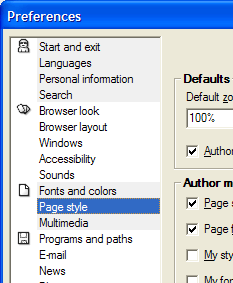 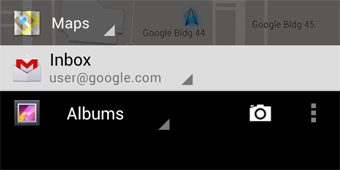 Law of Closure
The brain does not prefer sudden or unusual changes in the movement of a line
The line can be a continuous line in the traditional sense, or can be a series of objects placed together to form a line
Objects not in that line will be mentally separated
Mobile examples?
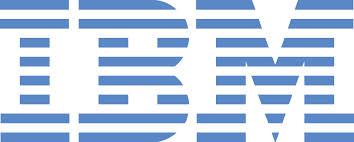 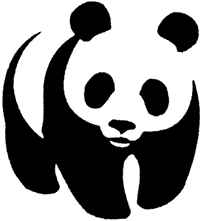 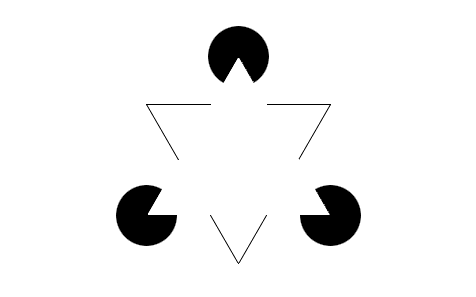 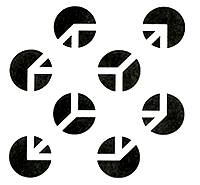 Spot the Gestalt
What Gestalt laws do you see?
Proximity
Similarity
Closure
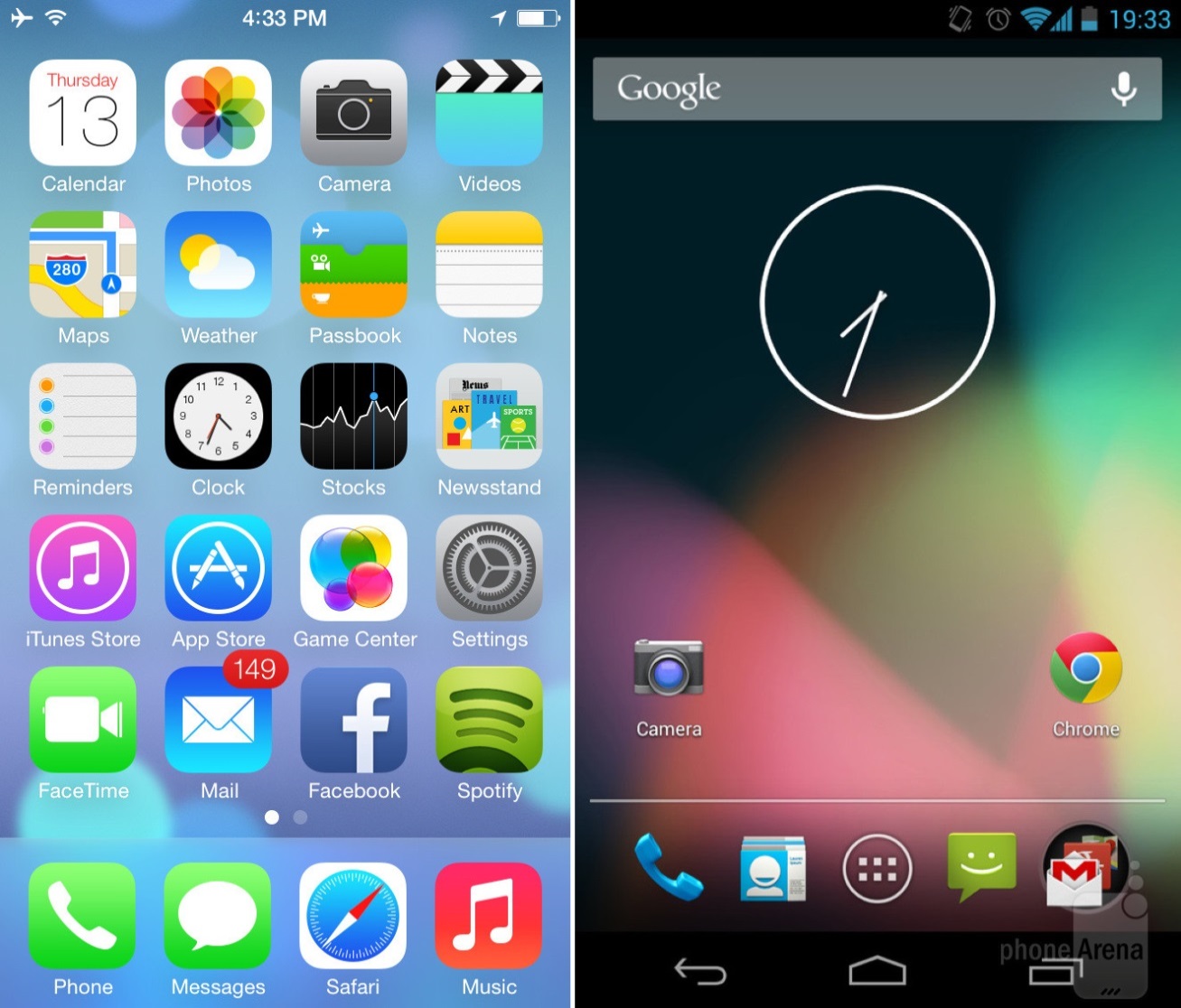 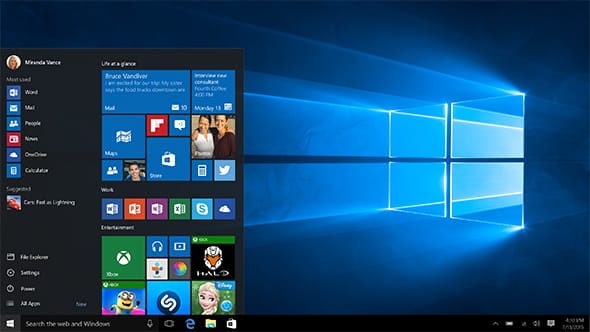 Visibility
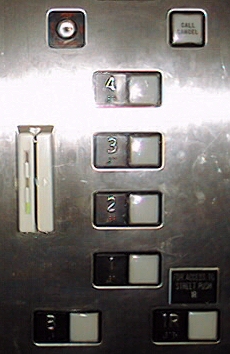 • This is a control panel for an elevator
• How does it work?
• Push a button for the floor you want?

• Nothing happens. 
Push any other button? Still nothing. 
What do you need to do?

It is not visible as to what to do!
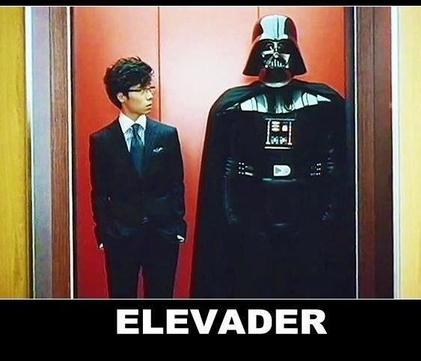 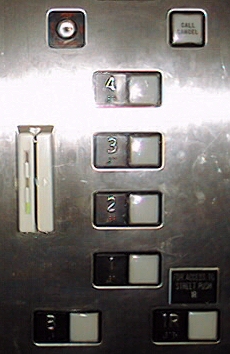 Visibility
…you need to slide a card to get the elevator to work!
How would you make this action more visible?

make the card reader more obvious
provide an auditory message, that says what to do (which language?)
provide a big label next to the card reader that flashes when someone enters
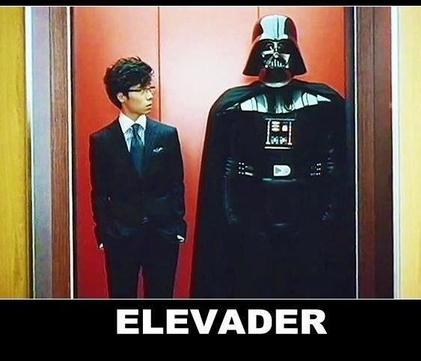 Constraints
Restricting the possible actions that can be performed
Examples in GUIs?
Helps prevent user from selecting incorrect options
Several types
Physical constraints
Refer to the way physical objects restrict the movement of things
E.g. only one way you can insert a key into a lock
How many ways can you insert a CD or DVD disk into a computer?
How about a USB connector?
How physically constraining is this action?
Logical constraints
Exploits people’s everyday common sense reasoning about the way the world works

An example is the logical relationship between physical layout of a device and the way it works
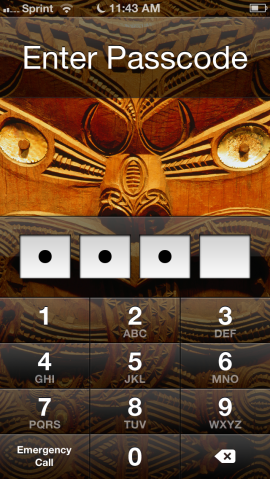 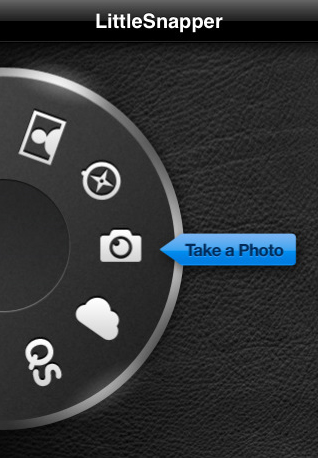 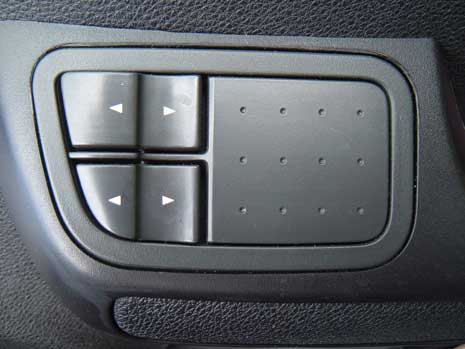 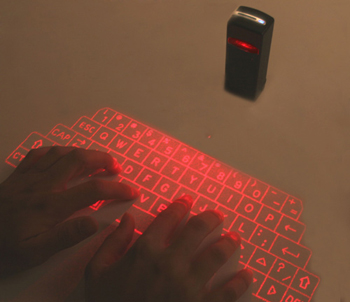 Mapping
Relationship between controls, their movements, and the results  in the world
Which Gestalt principle does this utilize?
Why is this a poor mapping of control buttons?
Improvements?
Mapping
Why is this a better mapping?




The control buttons are mapped better onto the sequence of actions of fast rewind, rewind, play and fast forward
Is this a logical mapping (in most people’s minds)?
Is there a mapping that makes more sense?
Mappings in the Kitchen
Which controls go with which rings (burners)?
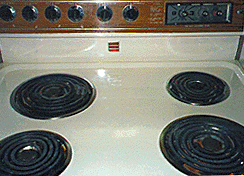 A
B
C
D
Better design?
Why is this a better design?
What other improvements could be made?
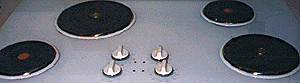 Keypad numbers layout
A case of external inconsistency
What problems does this cause?
(a) phones, remote controls
(b) calculators, computer keypads
8
9
1
2
7
3
4
5
6
4
5
6
8
9
1
2
7
3
0
0
Visual structure, flow at ea. level
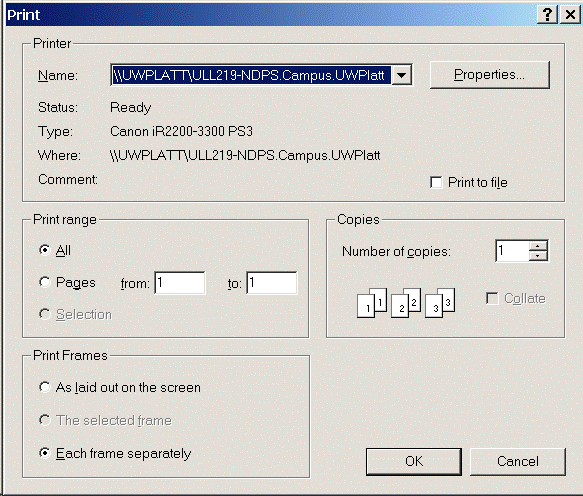 Basic tool: grid
Align labels, controls w/in group
Grid structure for large elements, too (panels, screens)

Example: print dialog
Flow
Eye should flow naturally across the form
Below: Cooper, Fig. 14-3
Western countries: left to right, top to bottom
Generally, minimize eye movement
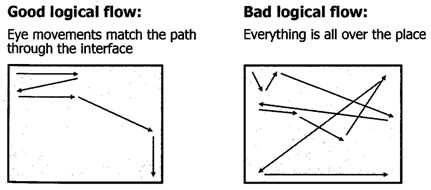 What is universal design?
Universal Design is the design of all products and environments to be usable by people of all ages and abilities, to the greatest extent possible.

- Ronald L. Mace, 1991
[Speaker Notes: Title:  What is universal design?
Text only:  Universal Design is the design of all products and environments to be usable by people of all ages and abilities, to the greatest extent possible.
Ronald L. Mace, 1991]
Accessible vs. universal
Accessible Design: for people with disabilities

Universal Design: for everyone, including people with disabilities
[Speaker Notes: Title:  Accessible vs. Universal
Text only:  Accessible Design is for people with disabilities; Universal Design is for everyone, including people with disabilities]
Competing for customers
About 1 in 7 Americans has a disability

 About 1 in 3 Americans has a family member or coworker with a disability
[Speaker Notes: Title:  Competing for customers
Text only:  About 1 in 7 Americans has a disability
About 1 in 3 Americans has a family member or coworker with a disability]
Leviton Manufacturing Company
“Universal design has become an extremely important idea to us – maybe the most important idea.”
[Speaker Notes: Title:  Leviton Manufacturing Company
Image:  hand pressing rocker light switch]
Designing for “average” users
Some of us are just a little more average than others  




Age, disabilities, and situations make each of us unique…
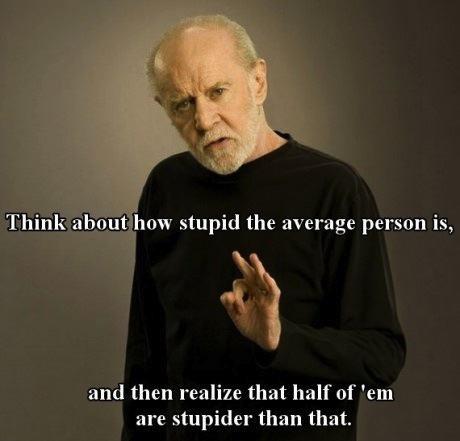 -George Carlin
[Speaker Notes: Title:  Designing for “average” users…Some of us are just a little more average than others… Age, disabilities, and situations make each of us unique…
Image:  photo of male pedestrian and female jogger in shorts and t-shirts waiting at a street crossing.  The man is very overweight, while the woman is very thin.]
Affordances: to give a clue
Refers to an attribute of an object that allows people to know how to use it
a mouse button invites pushing
a door handle affords pulling
Norman (1988) used the term to discuss the design of everyday objects
Since then has been popularized in interaction design to discuss how to design interface objects
E.g. scrollbars to afford moving up and down, icons to afford clicking on 
Is the Apple “swipe” on an iPad an affordance?
Activity
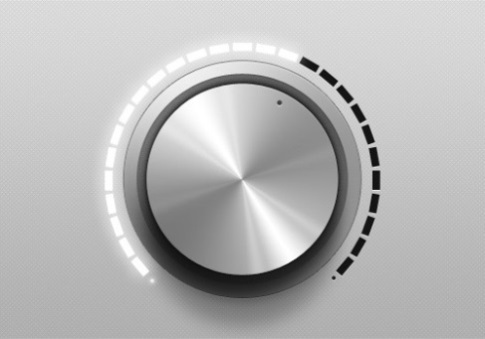 Physical affordances: 
How do the following physical objects afford? Are they obvious?
Are they universally designed?
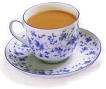 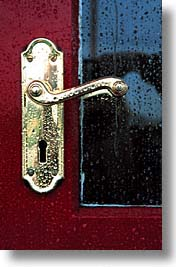 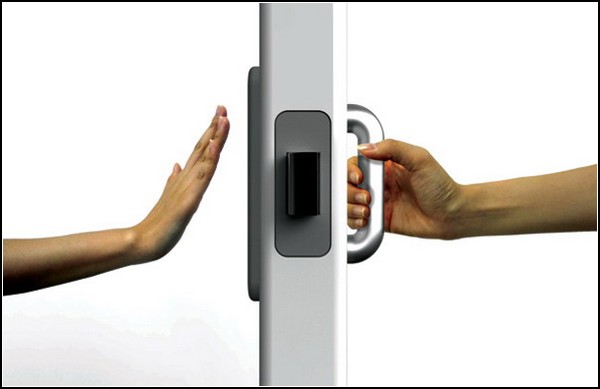 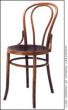 Activity
Virtual affordances
How do the following screen objects afford?
What if you were a novice user?
Would you know what to do with them?
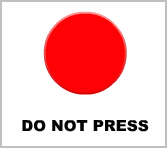 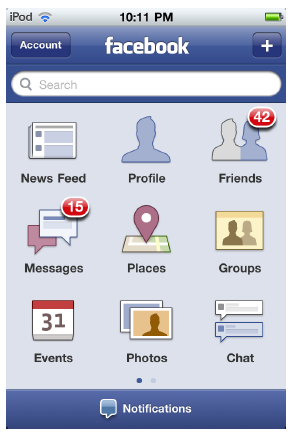 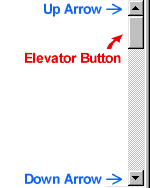 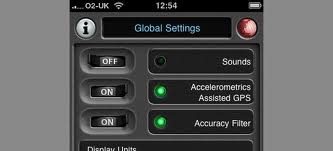 Activity: Physical and Perceived Affordances
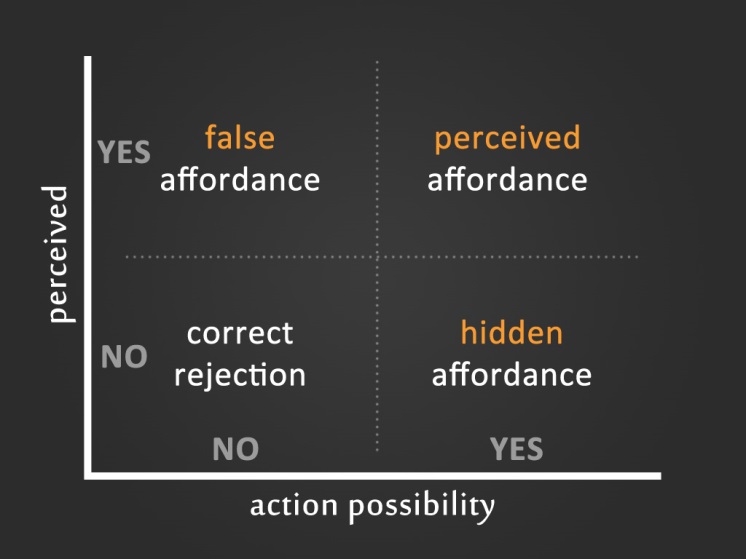 Consider a “smart” phone
In a small group
Identify any physical affordances the device has
Identify any perceived or visual affordances the software user interface has
Write these down, to be shared
Fitts’ Law (Paul Fitts 1954)
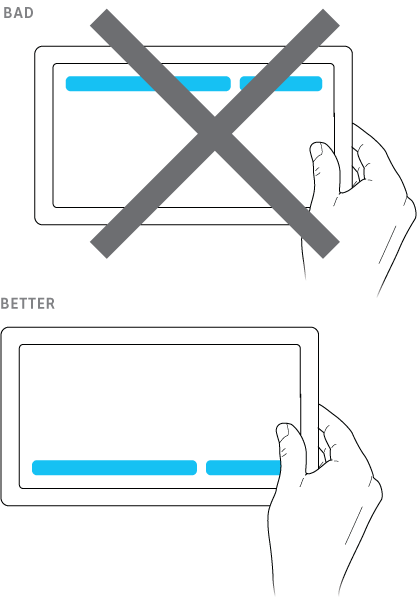 The law predicts that the time to point at an object using a device is a function 
Relating the distance from the target object & the object’s size.
Time = a + b log (Dist/Size + 1)
a and b are constants
Dist is the distance the finger needs to move
Size is the size of the tap target
The further away & the smaller the object
the longer the time to locate it and point
Fitts Law Limitations
Bigger doesn’t always mean faster
It can just mean fewer buttons can be displayed





http://www.particletree.com/features/visualizing-fittss-law/
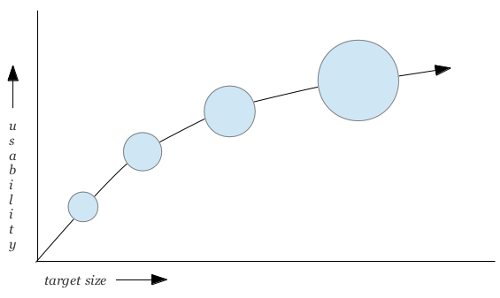 Which is faster?
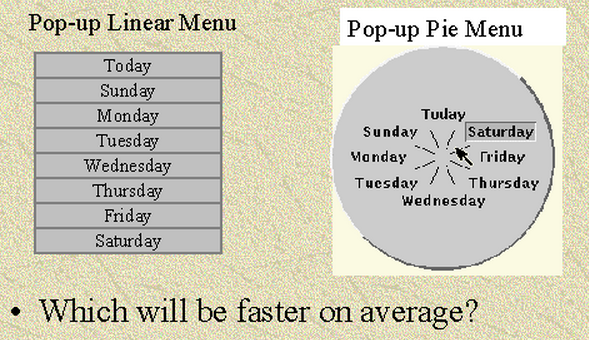 Stenographers
How fast can you type?
Average person ~40 WPM
“Proficient” >120WPM
Audiobooks are typically 160WPM
Fastest talkers can speak >500WPM
How do court reporters keep up?
A specialized keyboard
Fastest stenographers can type 360WPM!
https://www.youtube.com/watch?v=PZ3mRPVzALU
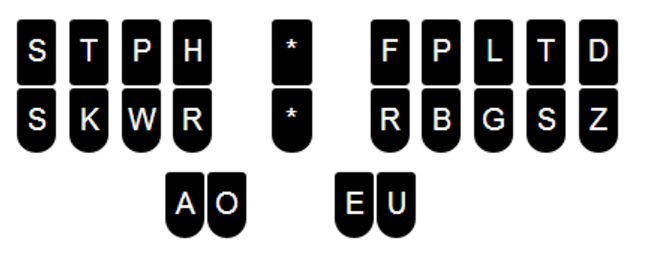 Why oh why?
What’s wrong with Windows’ start button?
Relate it to “Fitts’ Law”
What about slider bars?
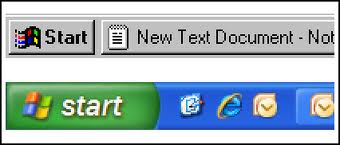 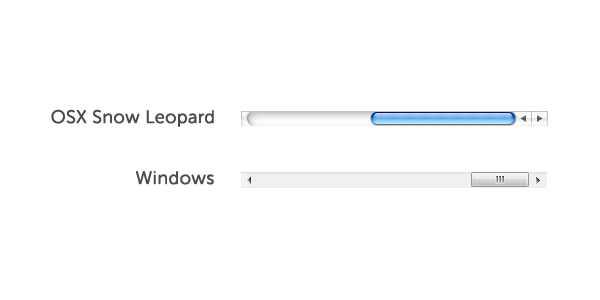 Understand Fitts’ Law?
Is there a benefit to having a label under the icon on the Windows desktop?
If you have an auto-hidden Taskbar on Windows, how can this be irritating? 
Does this confirm something about Fitts’ Law?
How would Fitts’ law impact your layout of buttons, fields, etc. in a dialog box?
Example, Windows
How have they improved the layout in Windows 10 to adhere more closely to Fitts’ Law?
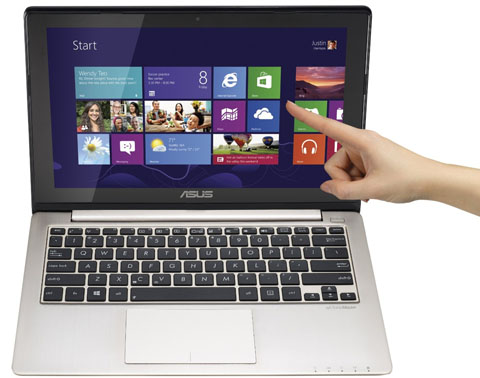 Application of Fitts’ Law
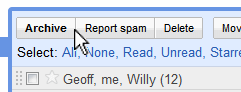 What implications do the button placements have?
On the image above
Consider Fitts’ Law
How could this be redesigned?
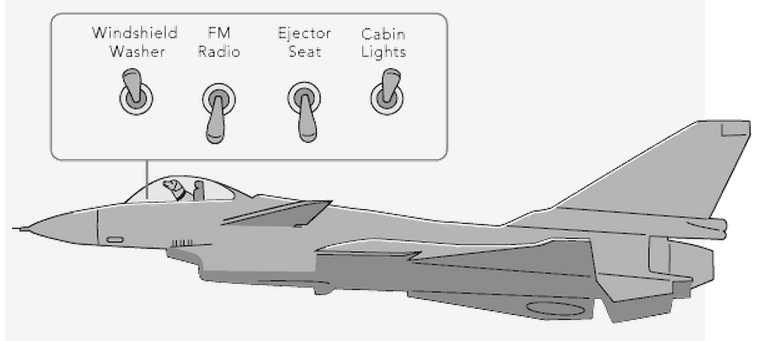 Case Study
A new UI for cars…
http://www.youtube.com/watch?v=XVbuk3jizGM&feature=youtu.be
Using Text Well
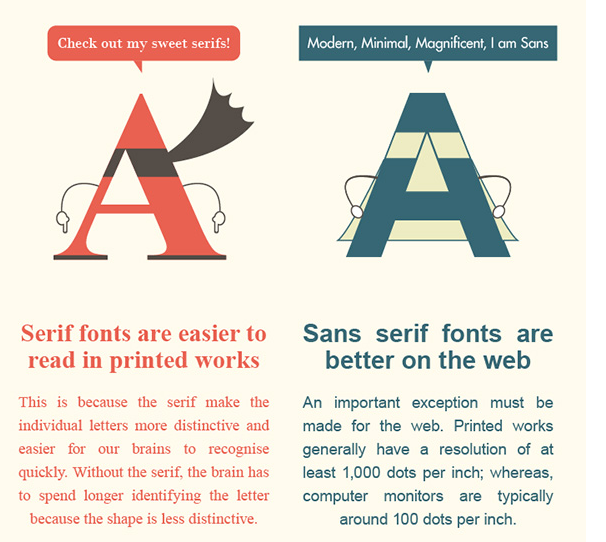 Goal: legibility
Font is typeface + size
Factors to consider
Sans serif better than serif on screen
Not too big, not too small
10 or 12 point is smallest
Extended chunks of bold or italic harder to read
Spacing between lines
Too much and lines don’t group in user’s mind
Using Text Well
Underlining:  a web-link or emphasis?
Consistency
Common issue on web-pages
Background / font-color combinations
Black on white
Lighter on darker (e.g. presentations in large rooms)
Some you should avoid?
Can you read this easily?
Can you read this easily?
Can you read this easily?
General Guidelines: Text
Keep text to a minimum
50% of what you had in printed form
Lists not paragraphs
Help users scan for information
Good headings and subheadings
Highlight important things
Good organization
Divide long blocks into sections or pages
Icons
Cultural differences & images
Red: not a warning to Chinese
Stop signs: US only
Thumbs up: insulting in Turkey
“Ok” sign: insulting in Brazil, other countries
Pigs: inappropriate in middle east
Guidelines
Combine action & object (verb + noun)
Verb alone ambiguous (eg, scissors for “cut”)
Show results: eg print icon w/ page coming out
More on Icons
Keep them simple – minimal room for detail
Consider 
	photorealistic 
	Mac icons:
“Show all”,
	Network,
	Startup vague
Hard drive,
	light bulb,
	switch: obscure
Does realism help?
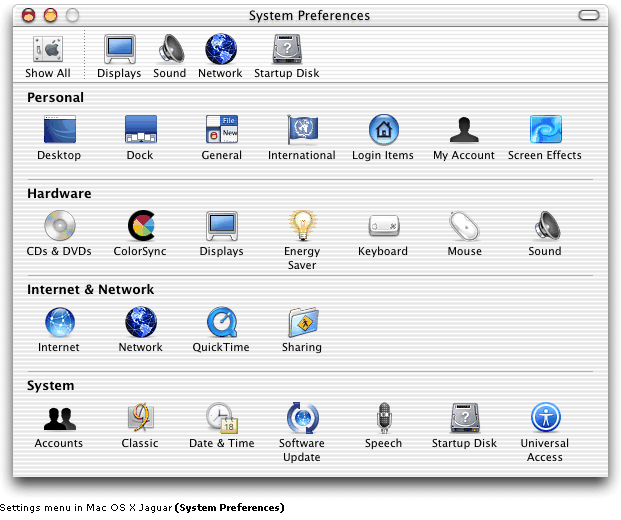 Why invent them?
Mobile icons have been fairly standardized
https://material.io/icons/

Material design
Entities appear like physical materials
Established for Google’s Android platform
https://material.io/guidelines/
Menus
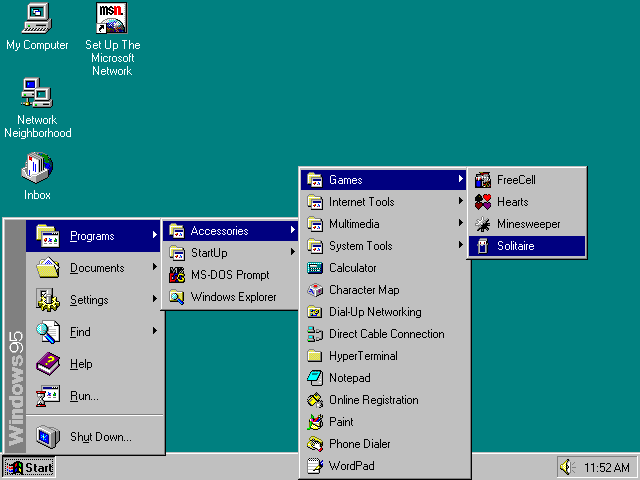 Command-line interface
Why not?   Are there advantages?
Basic, required menus
File, Edit, Windows, Help
Optional
View, Insert, Settings, Format, Tools
Avoid
Cascading menus – violates avoiding hierarchies
Expanding menus – discourages exploration
Bang menus: instant anger
Not really a menu anyway!
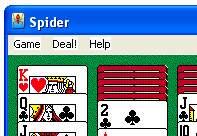 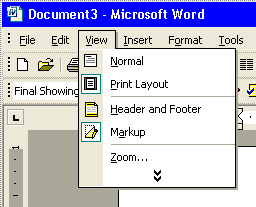 [Speaker Notes: Cascading menu from Windows95
Expanding menu from Word 2003 (Windows)]
Dialogs
Dialogs break flow; avoid if can, but can't always 
good uses: infrequently-used functions, settings 
easier to move potentially harmful items out-of-sight 
concentrating information related to a particular object in one place 
Modal vs. modeless/application modal vs. system modal 
avoid system modal at all costs! - reserve for os (eg: disk melting) 
modeless typically harder to understand because unclear scope for operations 
better modeless dialogs
clearly distinguish from modal dialogs (eg, different background/border, distinctive icons, close buttons in different place, no cancel) 
consistent terminology for close: not OK in one place and Done in another 
don't dynamically change legends of buttons (to say, "Apply" rather than "Close") 
More radical solution: make modeless dialogs into toolbars!
add/remove toolbars at will
Dialog Etiquette
Always include title bar makes dialog movable 
remind user of operation in effect 
caption with verb + noun (noun may not be appropriate) 
Transient posture
compact 
easy-to-understand/read buttons 
Reduce excise
remember settings from last use 
Modal dialogs: OK and Cancel buttons; Apply might be acceptable
Cooper: don't include close button on title bar - but I'm not so sure about that! 
Have shortcuts
Tabs ok, but not stacked tabs
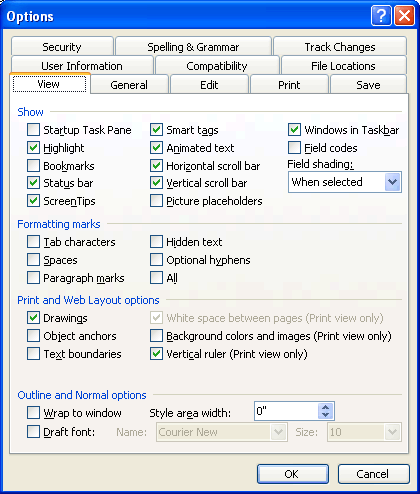 Summary
To design a good interface, you must involve the users
If you don’t know who your user is, you have a problem…
Worst case, you need to think like your user
Test, test, test
You will NOT get it right the first time
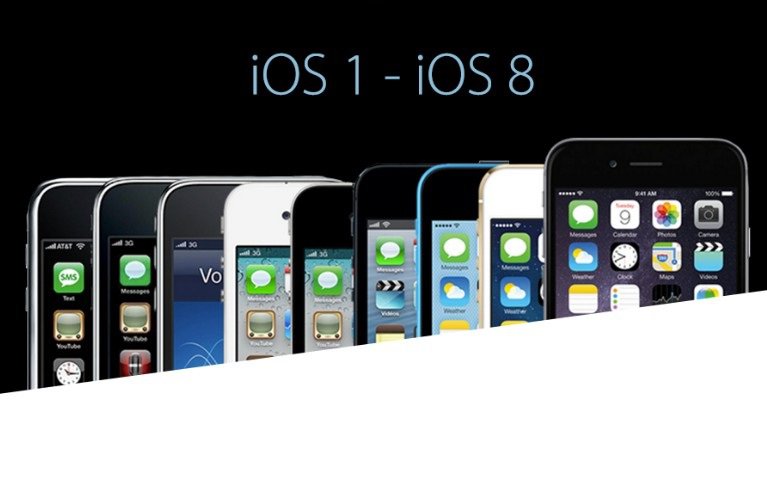